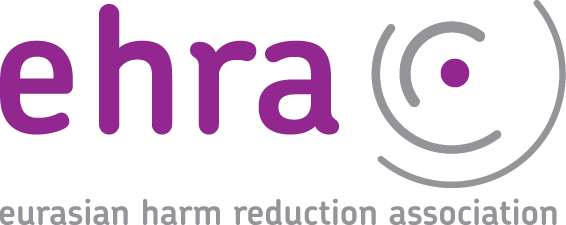 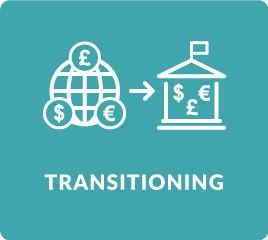 EECA – lost in transition
Ganna Dovbakh
anna@harmreductioneurasia.org
Skype: Anna.Dovbakh
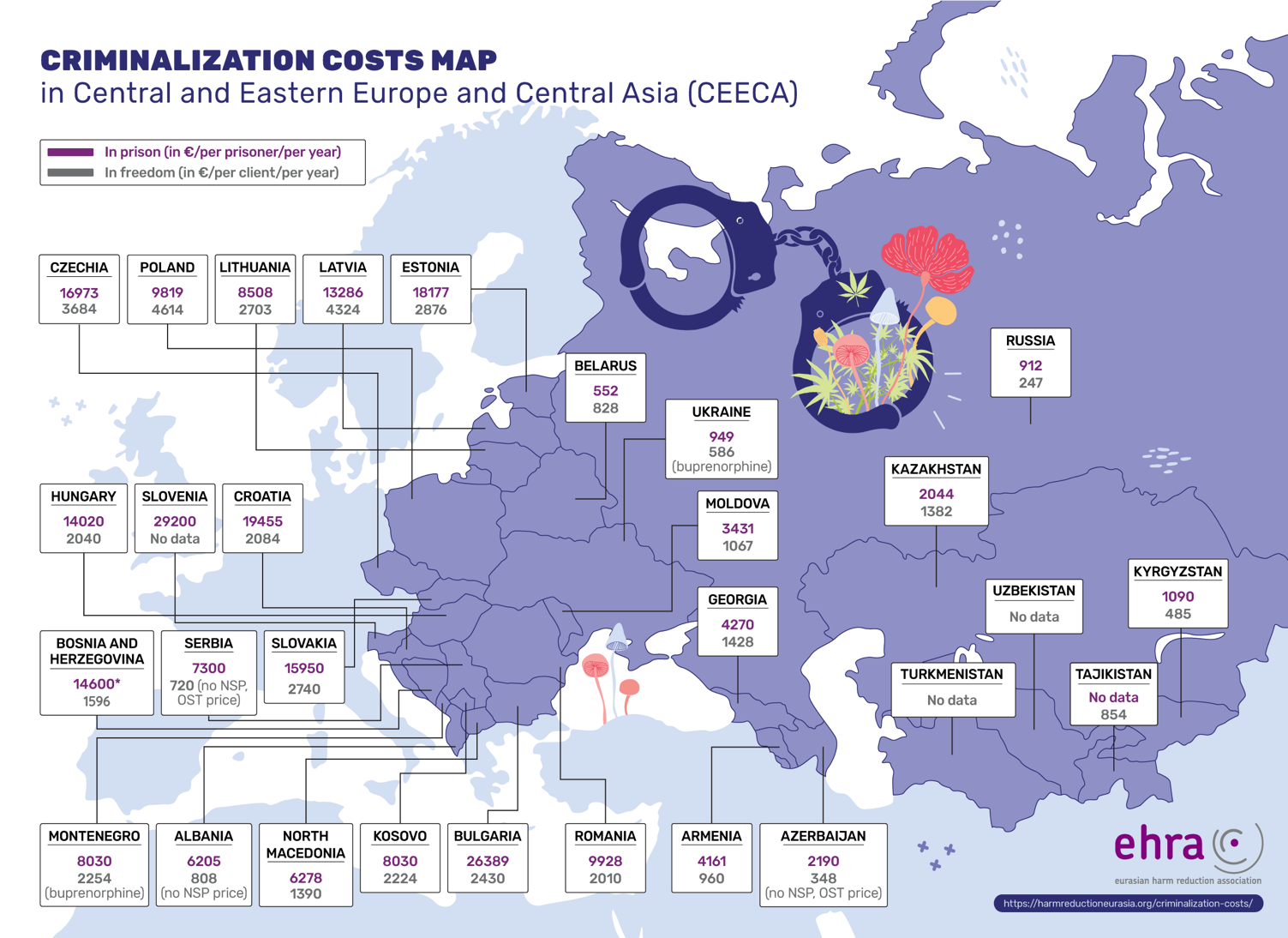 map
https://harmreductioneurasia.org/criminalization-costs
[Speaker Notes: Taxpayers costs are spent for law enforcement, prisons to ruin lives of people and their families. In case of personal drug use and possession there is crime but there no victim.  Crime is created by law just because people are using substances which occasionally are not legal.
Possible arguments:
Access to HIV services for key populations is their basic human right (right for health) 
Support of HIV prevention services for KAPs is state obligation based on the commitments to citizens\to donors
We already calculated all unit costs and estimated existing gaps in UHC and integrated health
State will benefit in long-term perspective if supports prevention now instead of paying for the treatment later 
HIV prevention services for key populations successfully work in other countries and are being supported by high ranking officials (EC, GF, UN)
Who is interested in sustain]
Sustainable harm reduction
Estonia
Slovenia
Croatia
Czech Republic
2.1 million needles distributed, HIV reduced
Take home naloxone program
6 million needles distributed – HIV reduced
drug use decriminalised
High access to programs
First pilot drug consumption room in the region
Massive investment after GF left
High syringe coverage
These slides are developed by Peter Sarosi, Rights Reporter Foundation, Hungary
”challengeable” harm reduction
Poland
Hungary
Bulgaria
Romania
Very low OST and NSP coverage
Repressive drug law enforcement
Two largest NSPs closed
Criminalising drug users/homeless
NPS injection
Drops in needles coverage
Outbreak of HIV
NPS injection
Needle exchange stopped
Growing HIV
Repressive laws
These slides are developed by Peter Sarosi, Rights Reporter Foundation, Hungary
[Speaker Notes: Balkan countries and Russia could be sad stories – I want to give overview of recommended actions from GF and other donors for effective transitioning to domestic fundin (investment in systems, in monitoring, more strong political pressure using mechanisms of partners and governments as EC, World bank etc)]
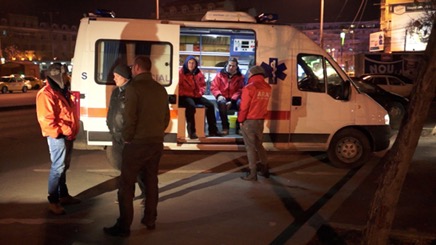 Case study : Romania
2010: financial crisis + end of support of international donors 
Shift in the drug market: rising injecting use of NPS
Significant drop in distributed needles resulted in a huge HIV outbreak 
Funding is still not stable: the number of clients reached by NSPs declined from 7500 to 2000 between 2017 and 2018
Drug policy is lost between ministries, Strategic Plan on HIV has been postponed for a year
These slides are developed by Peter Sarosi, Rights Reporter Foundation, Hungary
Case study: Russia
Russia is home to 70% of people living with HIV in the region - 1 306 109 HIV cases registered as on 1st November 2018
48,1 - 75,2% HIV prevalence among people who inject drugs, 
About 70% of all HIV cases in Russia are associated with the use of injecting drugs
Coverage of PLH by HIV treatment is about 35%
Coverage of PWID by harm reduction less then 1%
Global Fund has invested more than 250 million USD within the Round 3, Round 4 and Round 5 to support HIV and TB response in Russia
The last Global Fund’s 12 million USD 3-year HIV Program came to an end in summer 2018
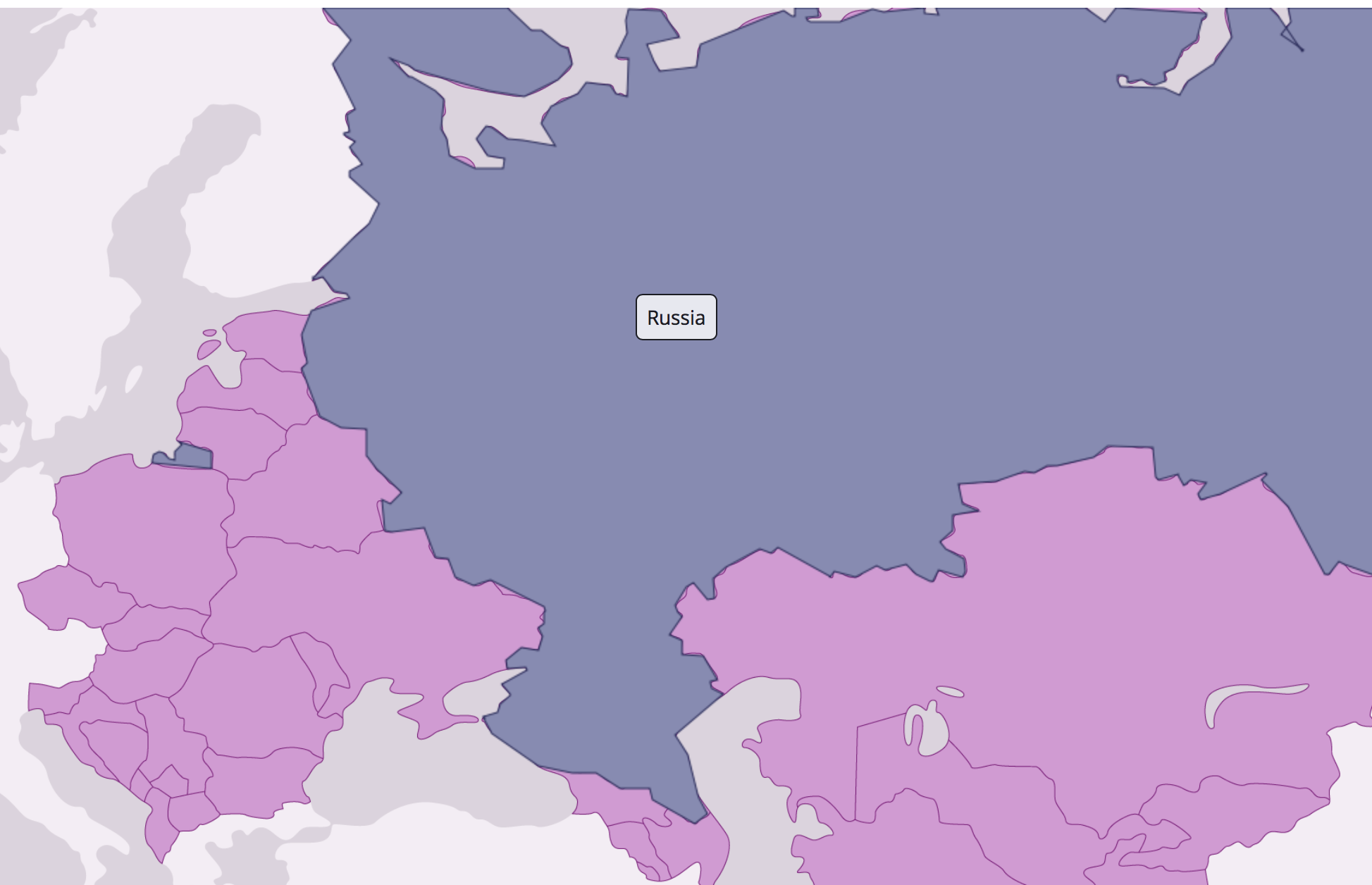 [Speaker Notes: Results of 2017 IBBS conducted in seven cities of Russia:]
Investment into of the services sustainability
Budget advocacy/availability and proper using of funds
Mechanisms of funding of services (including provided by NGO)
Standards of services/ Monitoring of services quality/community needs
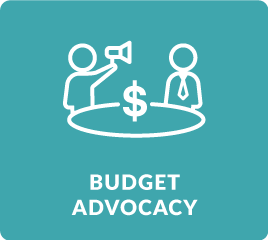 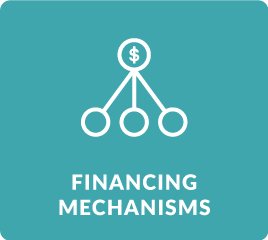 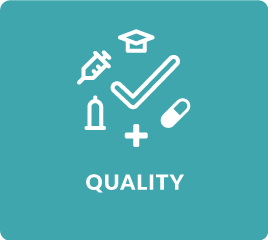 [Speaker Notes: - Sustainability of harm reduction quality – key issue for us now, as it is lowered during years – from comprehensive social support to limited number of procured and delivered syringes and condoms. We as regional professional networks and national communities have answers how to revitalize harm reduction which will respond to actual needs of people – such as community lead monitoring of services quality or peer review of it.
- Country systems of budget transperansy, open government and e-health
- Civil society influence on state decisions
- Door is open: Health and social system reforms are in process
Sustainability bridge funding
Investments into sustainability and professional technical support
Improve quality of policies that can increase cost and allocative effectiveness, such as procurement and supply policies, treatment normative guidance, prevention standards, etc
Establish better national policies to engage with NGOs as service providers
Inclusive national platforms to govern disease responses or broader health governance 
Ensuring better implementation of transition workplans such as:
Supporting dialogue between parliamentarians, civil society, academics and other critical in-country stakeholders
Supporting transition monitoring, oversight and broader efforts aimed at strengthening government accountability 
Piloting and championing alternative domestic fundraising initiatives, such as facilitating public-private partnerships, innovative financing, etc. 
Emergency funds to address critical service gaps and/or support for re-establishment of services where they have collapsed to demonstrate what must eventually be supported domestically.]
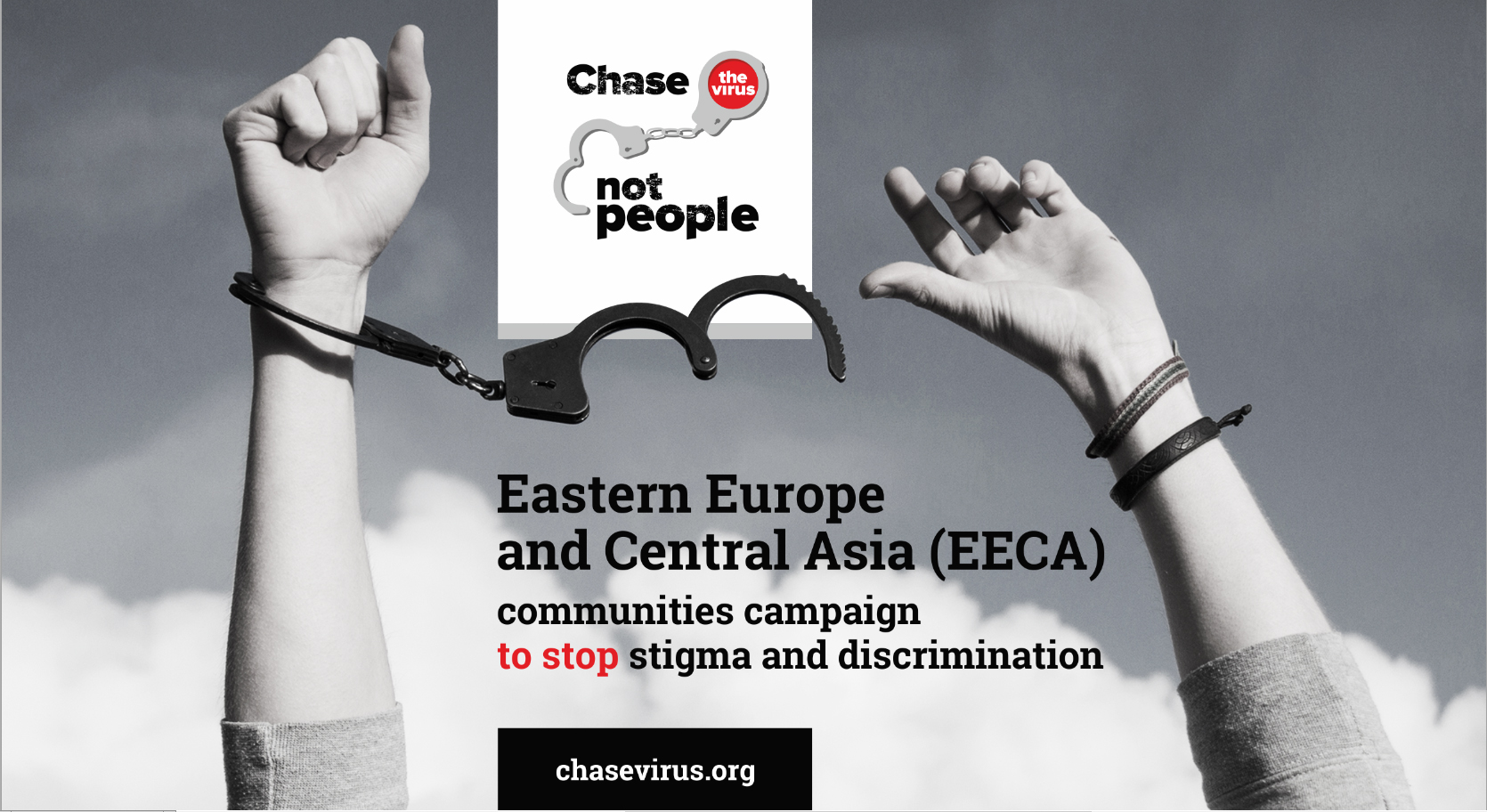